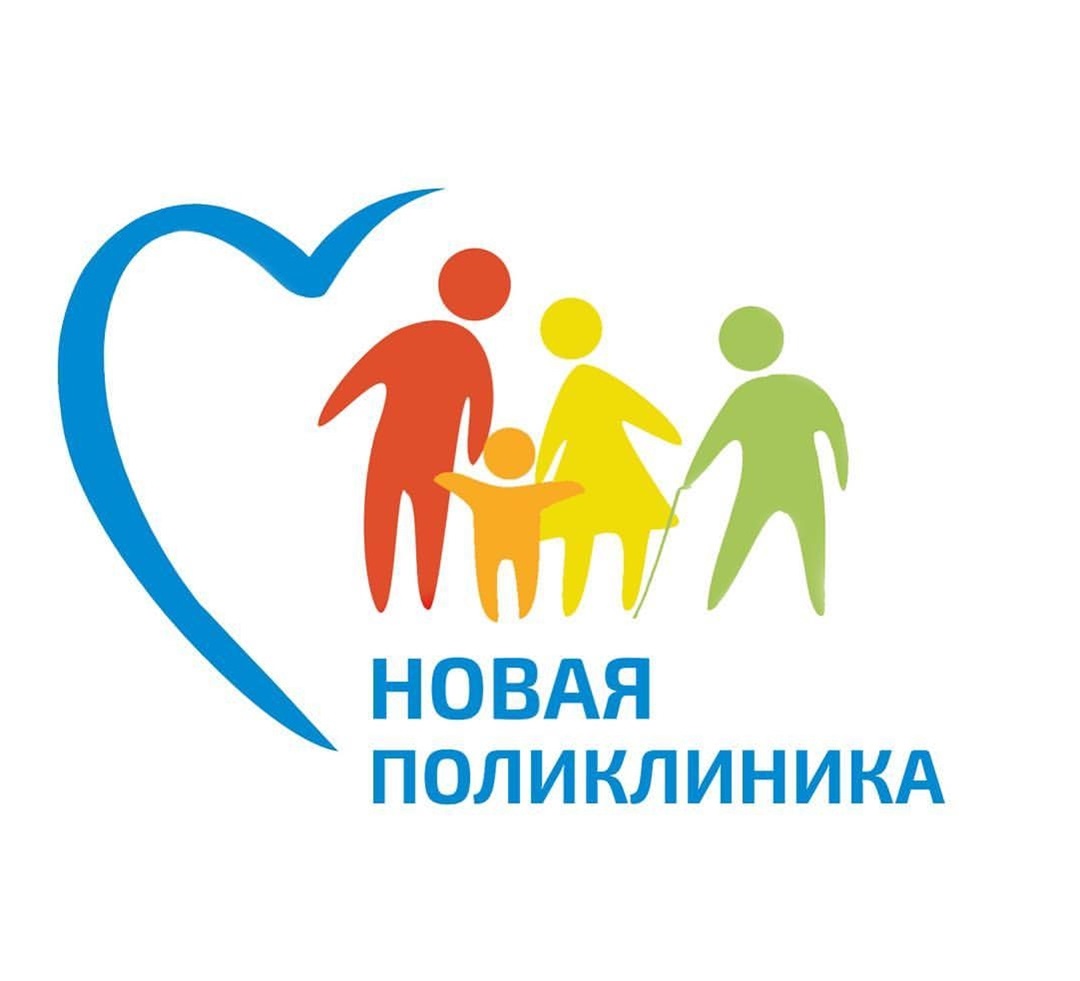 Бережливое
здравоохранение -
это концепция создания и развития такой система охраны здоровья граждан, которая позволяет достичь наилучшего уровня качества, затрат и сроков оказания медицинской помощи
Ценности
Бережливого 
Производства
Безопасность
Ценность для потребителя
Клиентоориентированность
Сокращение потерь 
Оптимизация процессов
Уважение к человеку
Ключевой  принцип 
бережливого производства -
это устранение всех видов потерь, что создает условия для непрерывности производственного потока без задержек и очередей
за счет равномерности нагрузки персонала, рациональной логистики пациентов, персонала и информации, оптимальной планировки площадей медицинской организации
Методы 
Бережливого
Производства
Стандартизация работы	
Организация рабочего пространства
Картирование потока создания ценности
Визуализация
Быстрая переналадка
Защита от непреднамеренных ошибок
Канбан
Всеобщее обслуживание оборудования
видов потерь в медучреждениях
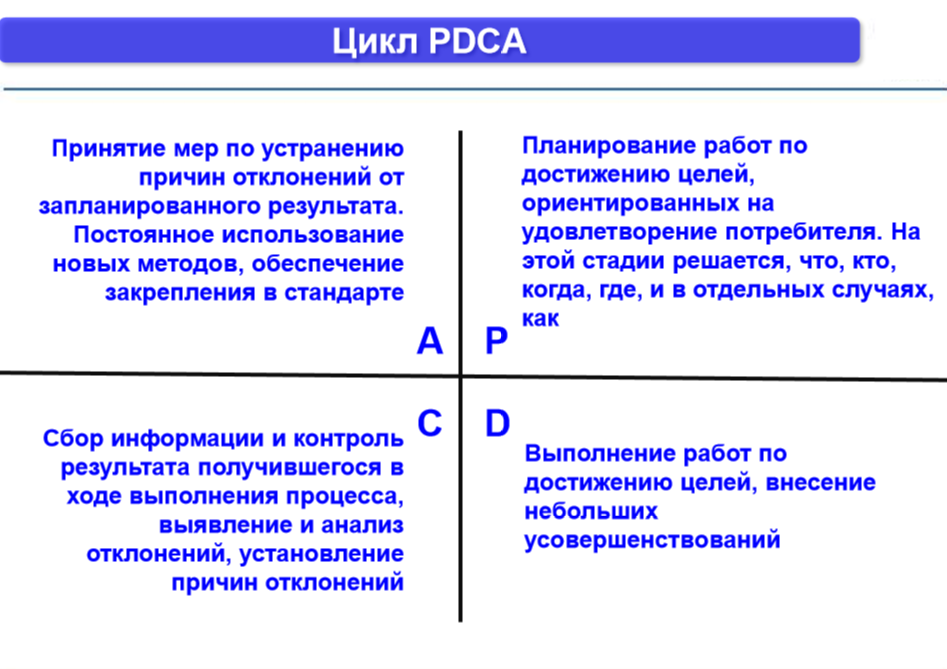 Виды потерь в медицине
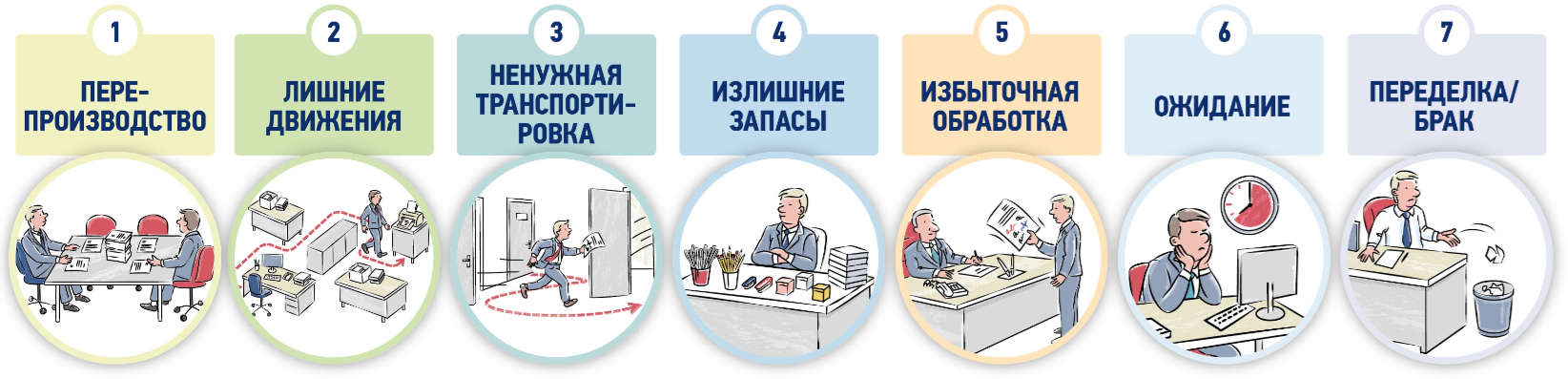 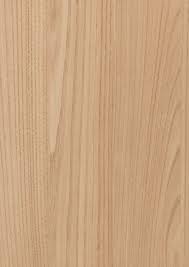 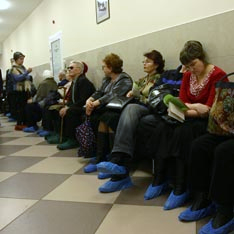 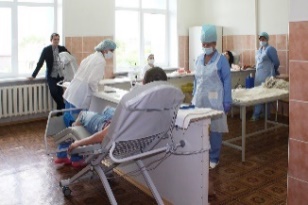 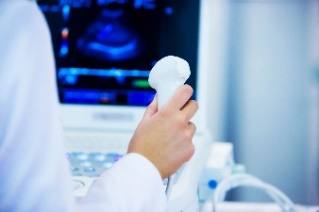 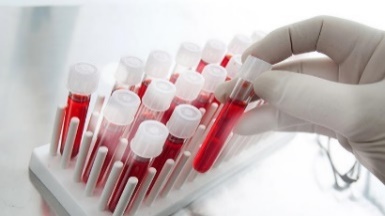 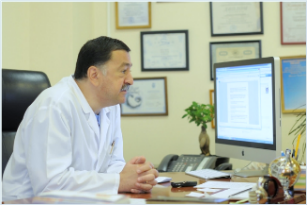 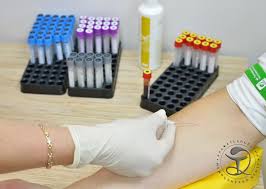 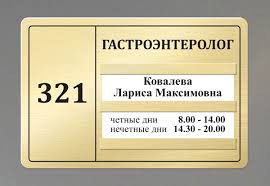 Прием окончен!
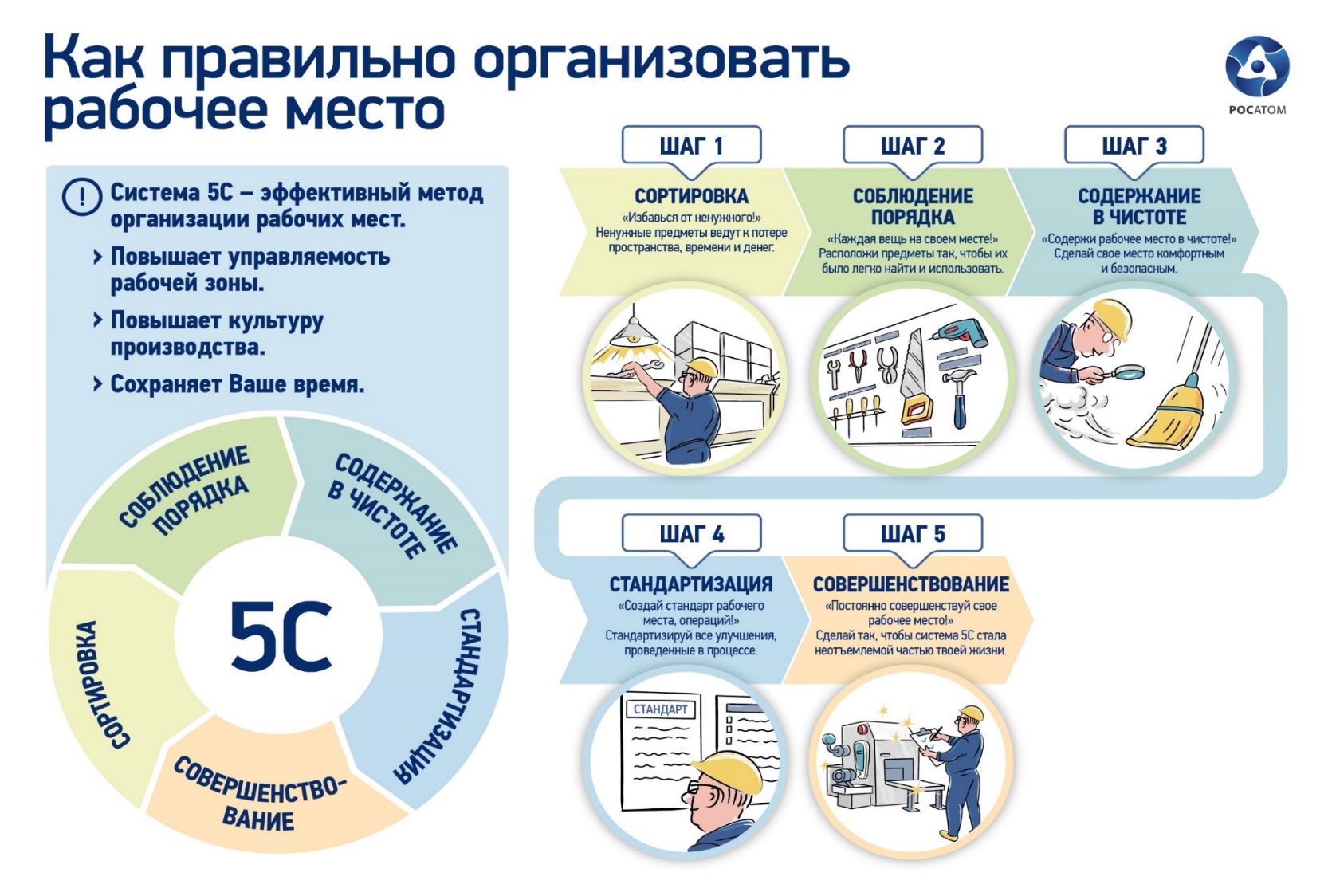 Шаг 1
Шаг 2
Шаг 3
Шаг 4
Шаг 5
Соблюдение порядка
Совершенство-вание
Сортировка
Содержание в чистоте
Стандарти-зация
«Постоянно совершенствуй свое рабочее место!»
Сделай так, чтобы система 5С стала неотъемлемой частью твоей жизни.
«Избавиться от ненужного!»
Ненужные предметы ведут к потере пространства, времени и денег.
«Каждая вещь на своем месте!»
Расположи предметы так, чтобы их было легко найти и использовать.
«Уборка значит проверка!»
Сделай свое место комфортным и безопасным.
«Создай стандарт рабочего места,  операций!» Стандартизируй все улучшения, проведенные в процессе.
видов потерь в медучреждениях
Диаграмма Исикавы
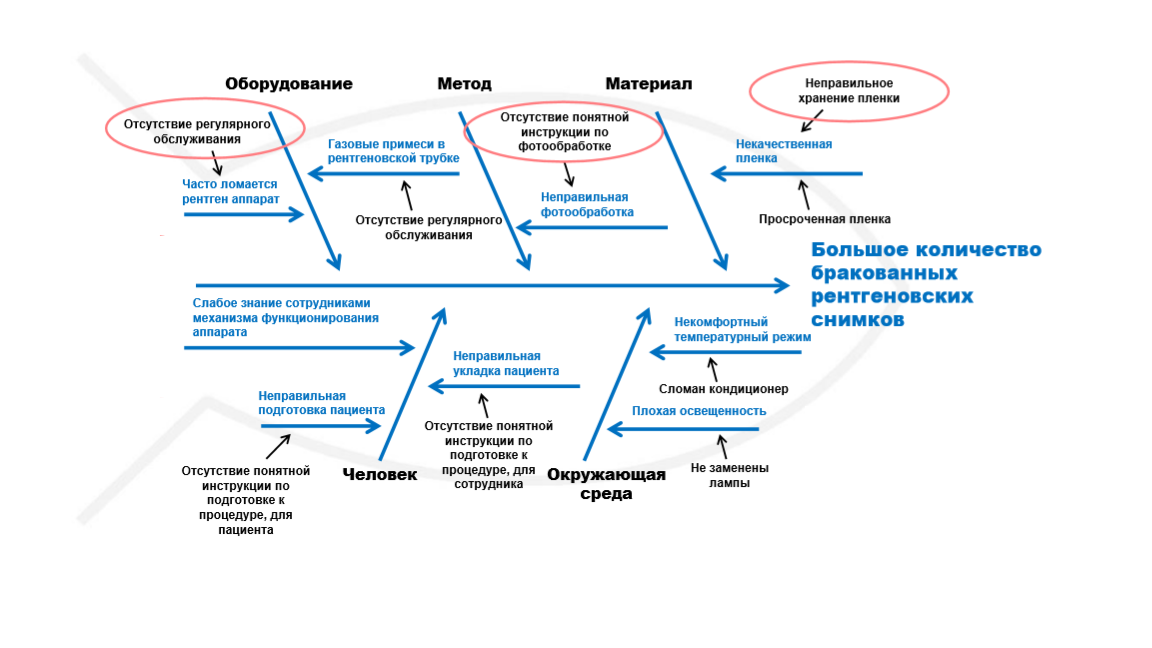 Метод 5W1H
видов потерь в медучреждениях
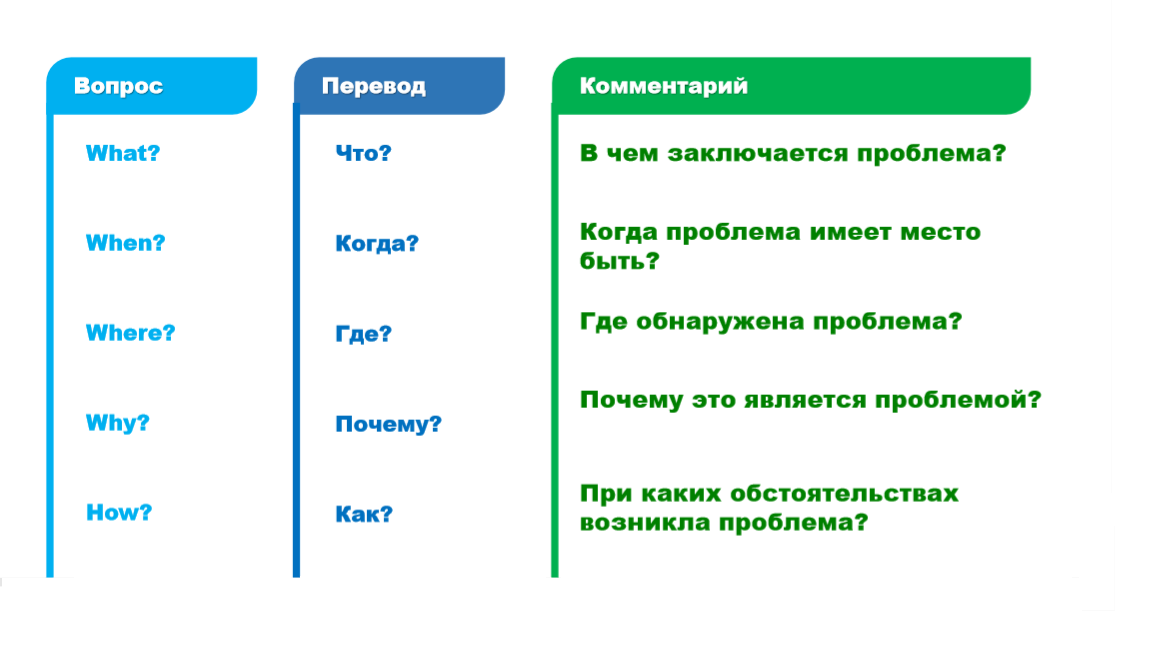 видов потерь в медучреждениях
Метод 5 «Почему?»
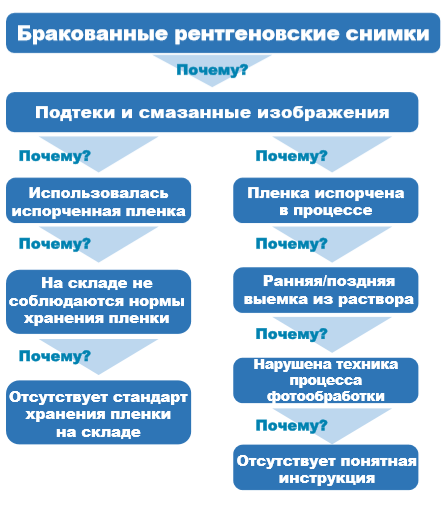 видов потерь в медучреждениях
Диаграмма связей
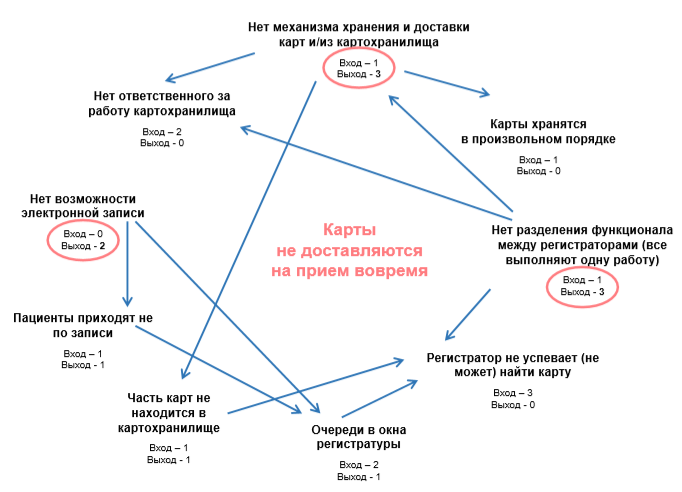 видов потерь в медучреждениях
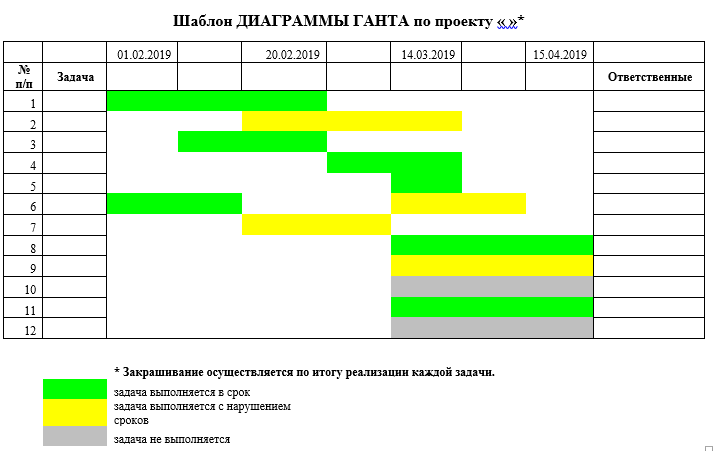